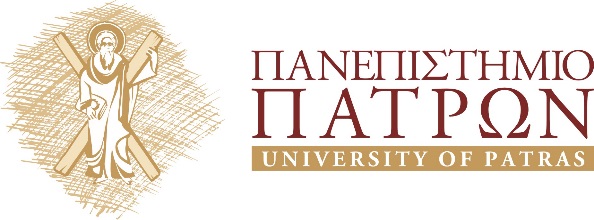 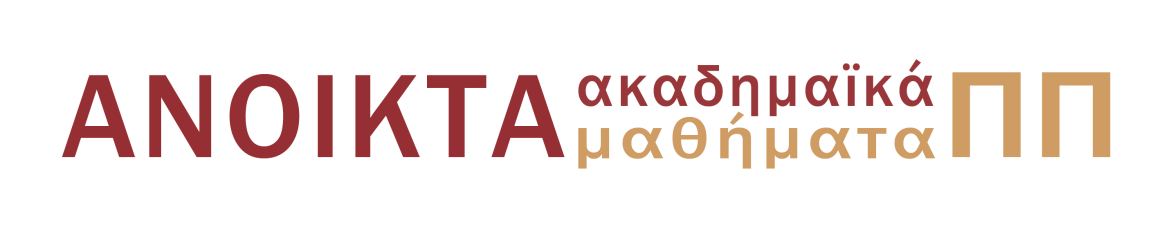 Ειδικά Μαθηματικά
Ενότητα 4: Η συνάρτηση δ
	
Βασίλειος Λουκόπουλος, Επίκουρος Καθηγητής
Τμήμα Φυσικής
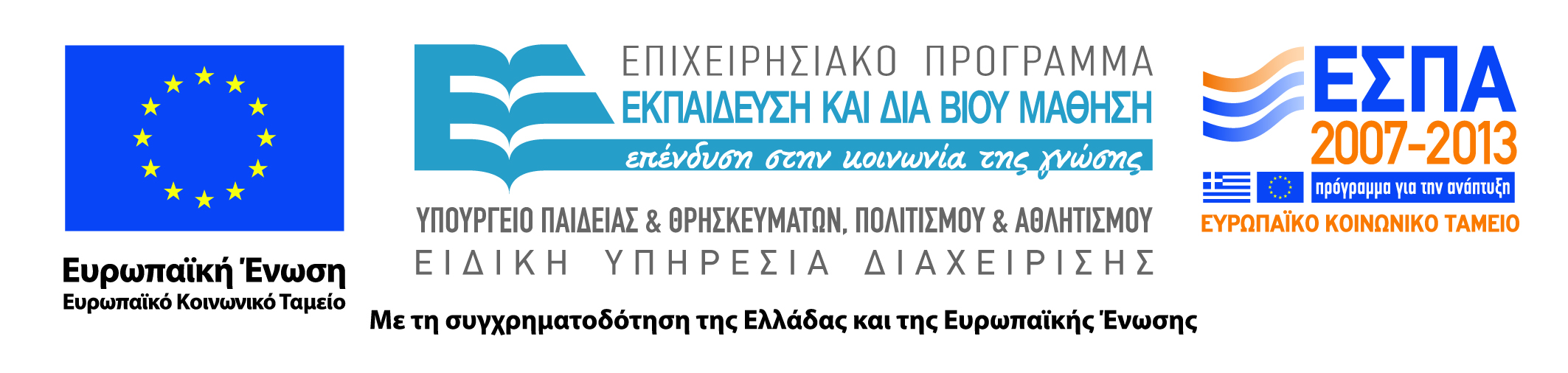 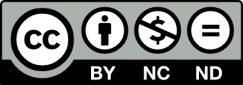 Άδειες Χρήσης
Το παρόν εκπαιδευτικό υλικό υπόκειται σε άδειες χρήσης Creative Commons. 
Για εκπαιδευτικό υλικό, όπως εικόνες, που υπόκειται σε άλλου τύπου άδειας χρήσης, η άδεια χρήσης αναφέρεται ρητώς.
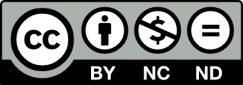 Χρηματοδότηση
Το παρόν εκπαιδευτικό υλικό έχει αναπτυχθεί στα πλαίσια του εκπαιδευτικού έργου του διδάσκοντα.
Το έργο «Ανοικτά Ακαδημαϊκά Μαθήματα στο Πανεπιστήμιο Πατρών» έχει χρηματοδοτήσει μόνο τη αναδιαμόρφωση του εκπαιδευτικού υλικού. 
Το έργο υλοποιείται στο πλαίσιο του Επιχειρησιακού Προγράμματος «Εκπαίδευση και Δια Βίου Μάθηση» και συγχρηματοδοτείται από την Ευρωπαϊκή Ένωση (Ευρωπαϊκό Κοινωνικό Ταμείο) και από εθνικούς πόρους.
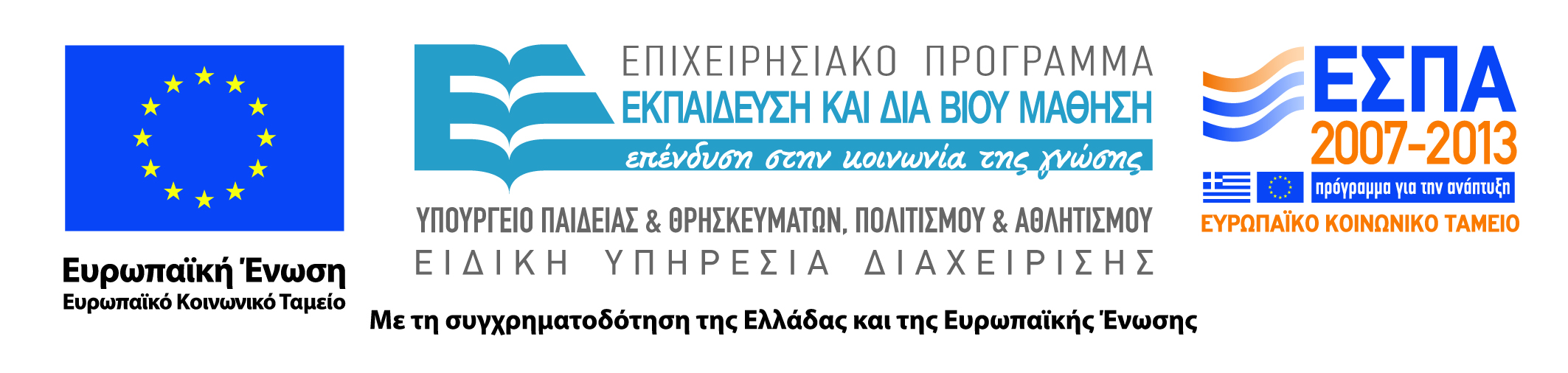 Σκοποί  ενότητας
Η συνάρτηση δ 

α) Ορισμός της συναρτήσεως δ 
β) Λογισμός της συναρτήσεως δ 
γ) Ανάλυση της συναρτήσεως δ υπό μορφή σειράς Fourier
 
Ταλάντωση χορδής πεπερασμένου μήκους υπό την επίδραση δυνάμεως ασκουμένης σε σημείο της χορδής 

Εγκάρσιες ταλαντώσεις ορθογωνίου ελαστικής μεμβράνης. 
Διπλή σειρά Fourier
 
α ) Η ομογενής εξίσωση 
β) Η μη ομογενής εξίσωση. Η μέθοδος των ιδιοσυναρτήσεων 
γ) Η στιγμιαία σημειακή πηγή ταλαντώσεων
Ορισμός της συναρτήσεως δ
Ορισμός της συναρτήσεως δ (2)
Ορισμός της συναρτήσεως δ (3)
Ορισμός της συναρτήσεως δ (4)
Λογισμός της συναρτήσεως δ
Λογισμός της συναρτήσεως δ (2)
Λογισμός της συναρτήσεως δ (3)
Λογισμός της συναρτήσεως δ (4)
Ανάλυση της συναρτήσεως δ υπό μορφή σειράς Fourier
Ανάλυση της συναρτήσεως δ υπό μορφή σειράς Fourier (2)
Ανάλυση της συναρτήσεως δ υπό μορφή σειράς Fourier (3)
Ανάλυση της συναρτήσεως δ υπό μορφή σειράς Fourier (4)
Ανάλυση της συναρτήσεως δ υπό μορφή σειράς Fourier (5)
Ταλάντωση χορδής πεπερασμένου μήκους υπό την επίδραση δυνάμεως ασκουμένης σε σημείο της χορδής
Ταλάντωση χορδής πεπερασμένου μήκους υπό την επίδραση δυνάμεως ασκουμένης σε σημείο της χορδής (2)
Ταλάντωση χορδής πεπερασμένου μήκους υπό την επίδραση δυνάμεως ασκουμένης σε σημείο της χορδής (2)
Εγκάρσιες ταλαντώσεις ορθογωνίου ελαστικής μεμβράνης. Διπλή σειρά Fourier
Εγκάρσιες ταλαντώσεις ορθογωνίου ελαστικής μεμβράνης. Διπλή σειρά Fourier (2)
Εγκάρσιες ταλαντώσεις ορθογωνίου ελαστικής μεμβράνης. Διπλή σειρά Fourier (3)
Εγκάρσιες ταλαντώσεις ορθογωνίου ελαστικής μεμβράνης. Διπλή σειρά Fourier (4)
Εγκάρσιες ταλαντώσεις ορθογωνίου ελαστικής μεμβράνης. Διπλή σειρά Fourier (5)
Εγκάρσιες ταλαντώσεις ορθογωνίου ελαστικής μεμβράνης. Διπλή σειρά Fourier (6)
Εγκάρσιες ταλαντώσεις ορθογωνίου ελαστικής μεμβράνης. Διπλή σειρά Fourier (7)
Εγκάρσιες ταλαντώσεις ορθογωνίου ελαστικής μεμβράνης. Διπλή σειρά Fourier (8)
Εγκάρσιες ταλαντώσεις ορθογωνίου ελαστικής μεμβράνης. Διπλή σειρά Fourier (9)
Η στιγμιαία σημειακή πηγή ταλαντώσεων
Η στιγμιαία σημειακή πηγή ταλαντώσεων (2)
Η στιγμιαία σημειακή πηγή ταλαντώσεων (3)
Σημείωμα Χρήσης Έργων Τρίτων
Το υλικό της παρουσίασης προέρχεται από το βιβλίο: «Ειδικά Μαθηματικά»,  Γ. Καραχάλιου & Β. Λουκόπουλου, Παν/μίου Πατρών,
εκτός αν αναγράφεται διαφορετικά.
Σημείωμα Αναφοράς
Copyright Πανεπιστήμιο Πατρών, Βασίλειος Λουκόπουλος. «Ειδικά Μαθηματικά. Ενότητα 4». Έκδοση: 1.0. Πάτρα 2015. Διαθέσιμο από τη δικτυακή διεύθυνση: https://eclass.upatras.gr/courses/PHY1945/
Τέλος Ενότητας
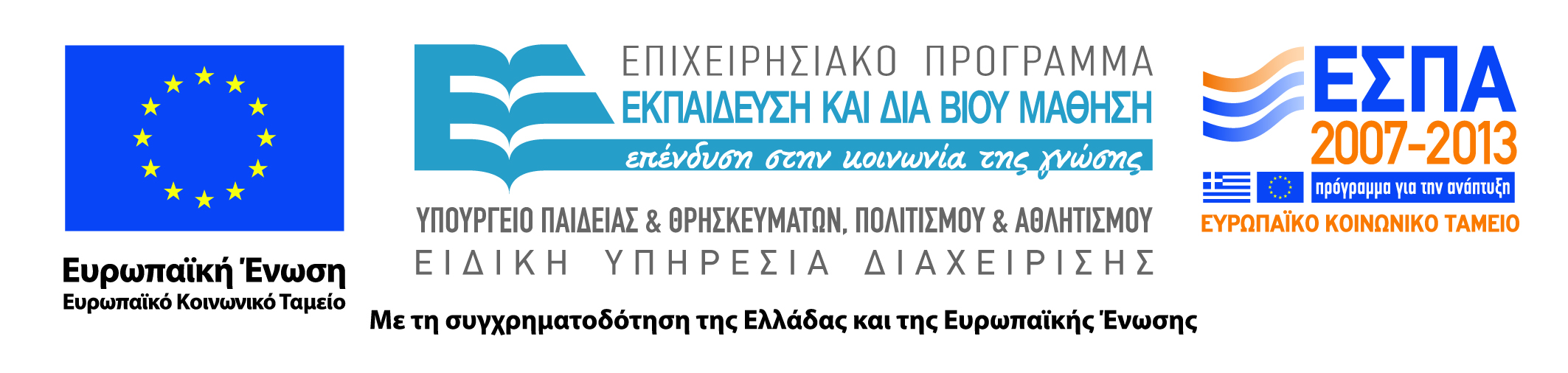 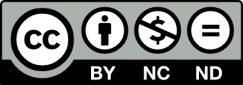